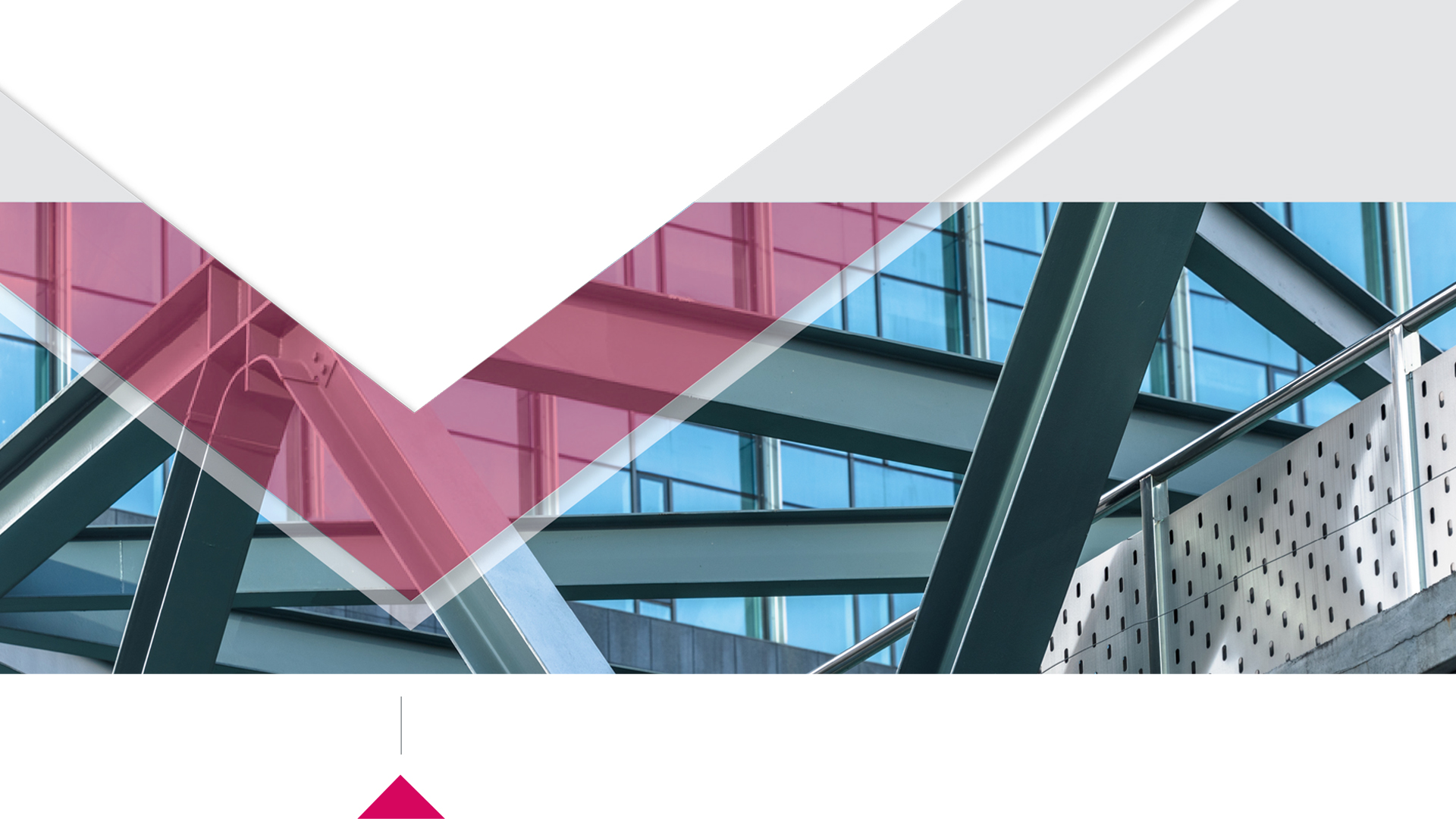 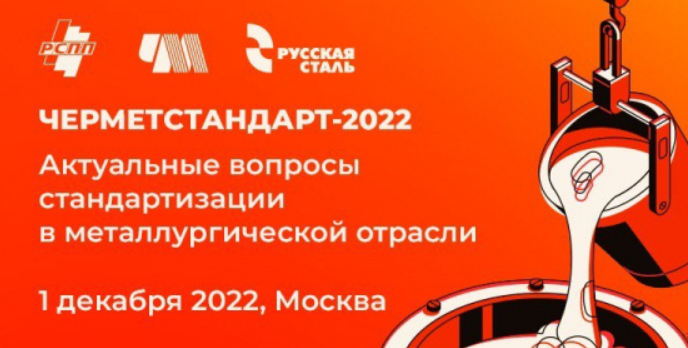 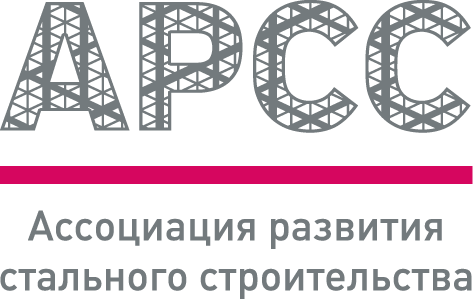 Развитие нормативно-технической базы в области стального строительства. Евгений Антропов
e.antropov@steel-development.ru
г. Москва
01 декабря 2022 г.
Участники и партнеры АРСС
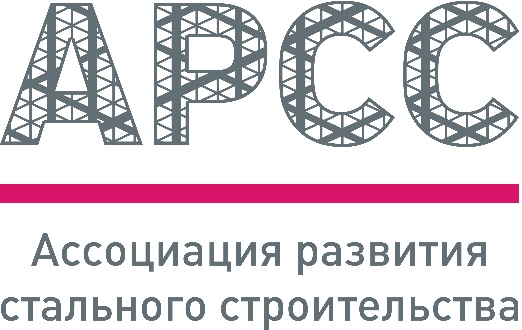 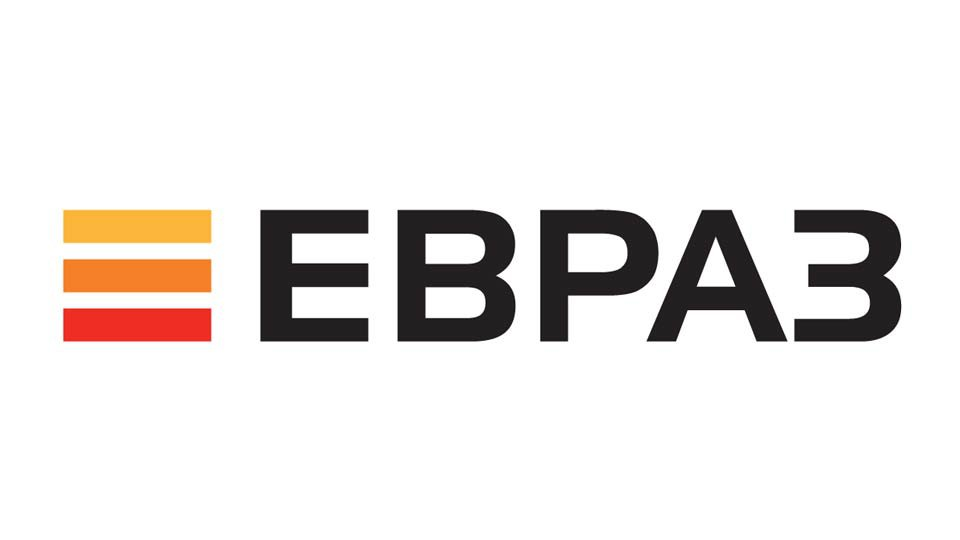 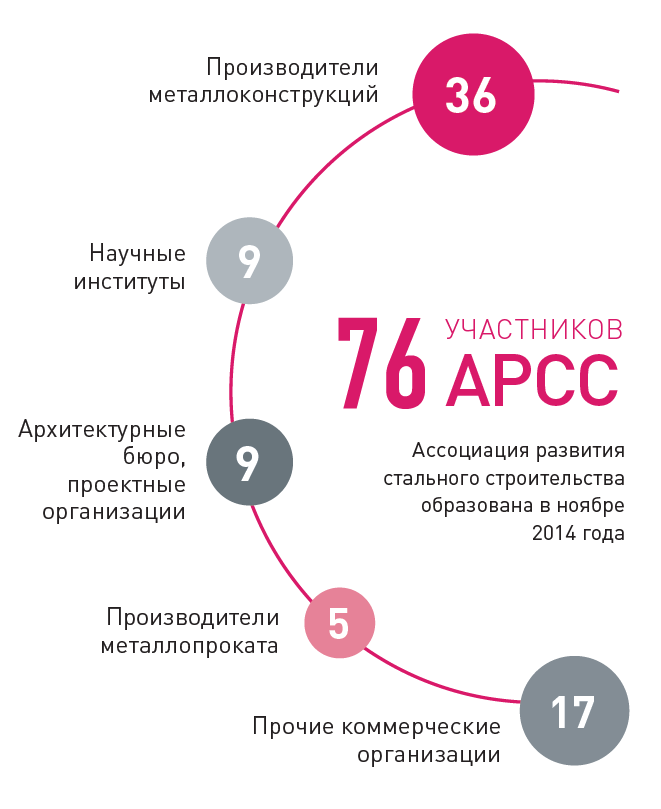 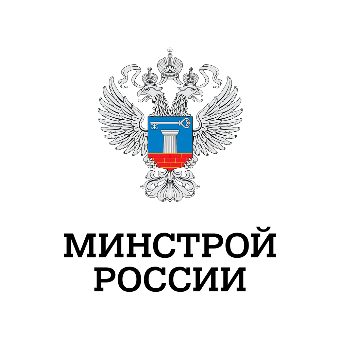 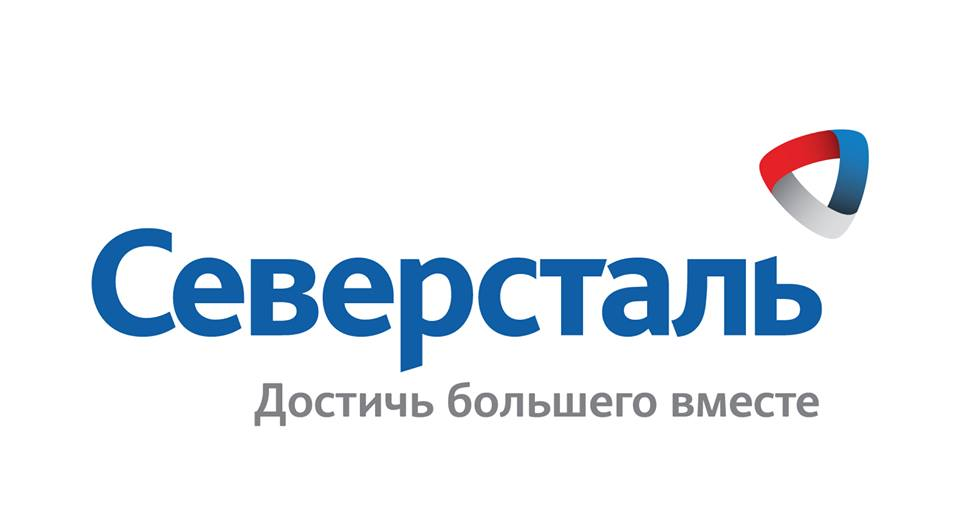 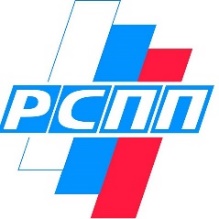 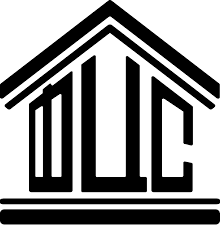 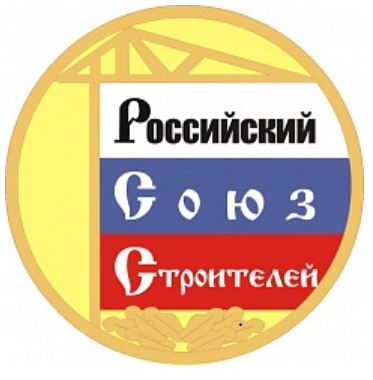 31
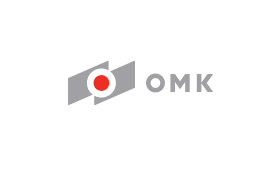 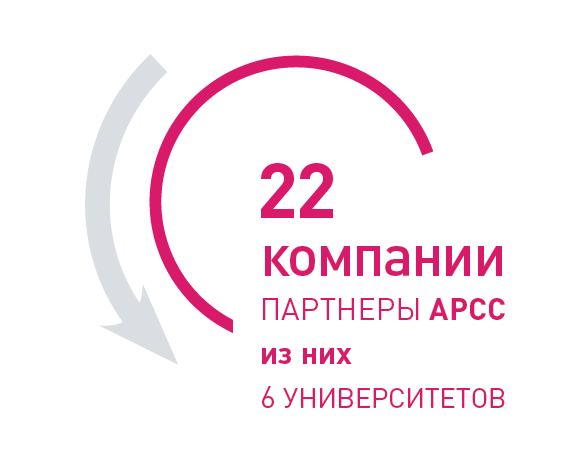 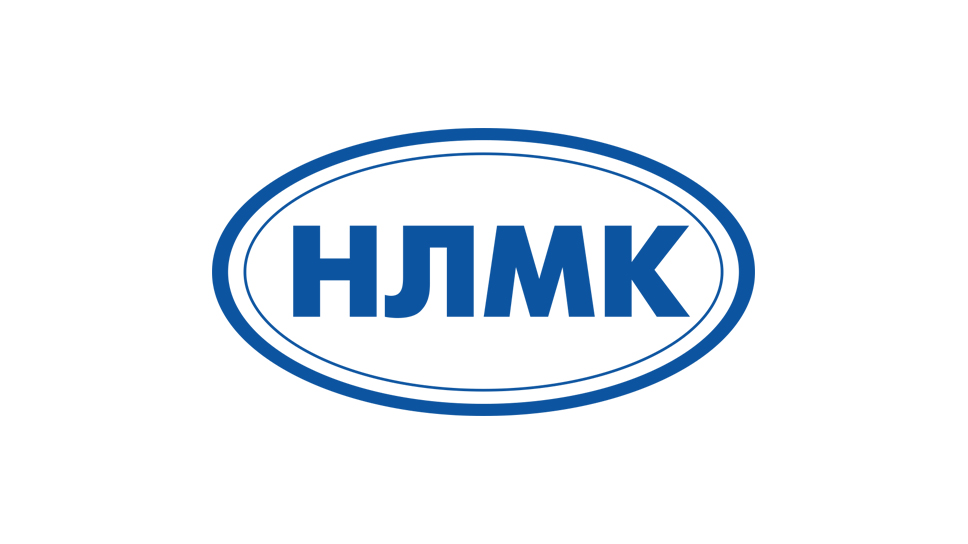 9
38
85
8
Ассоциация развития стального строительства образована в октябре 
2014 года
18
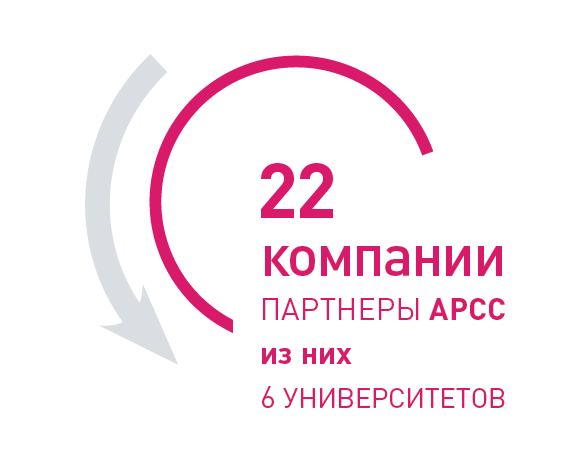 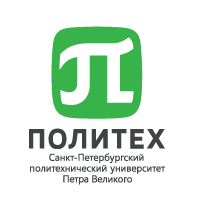 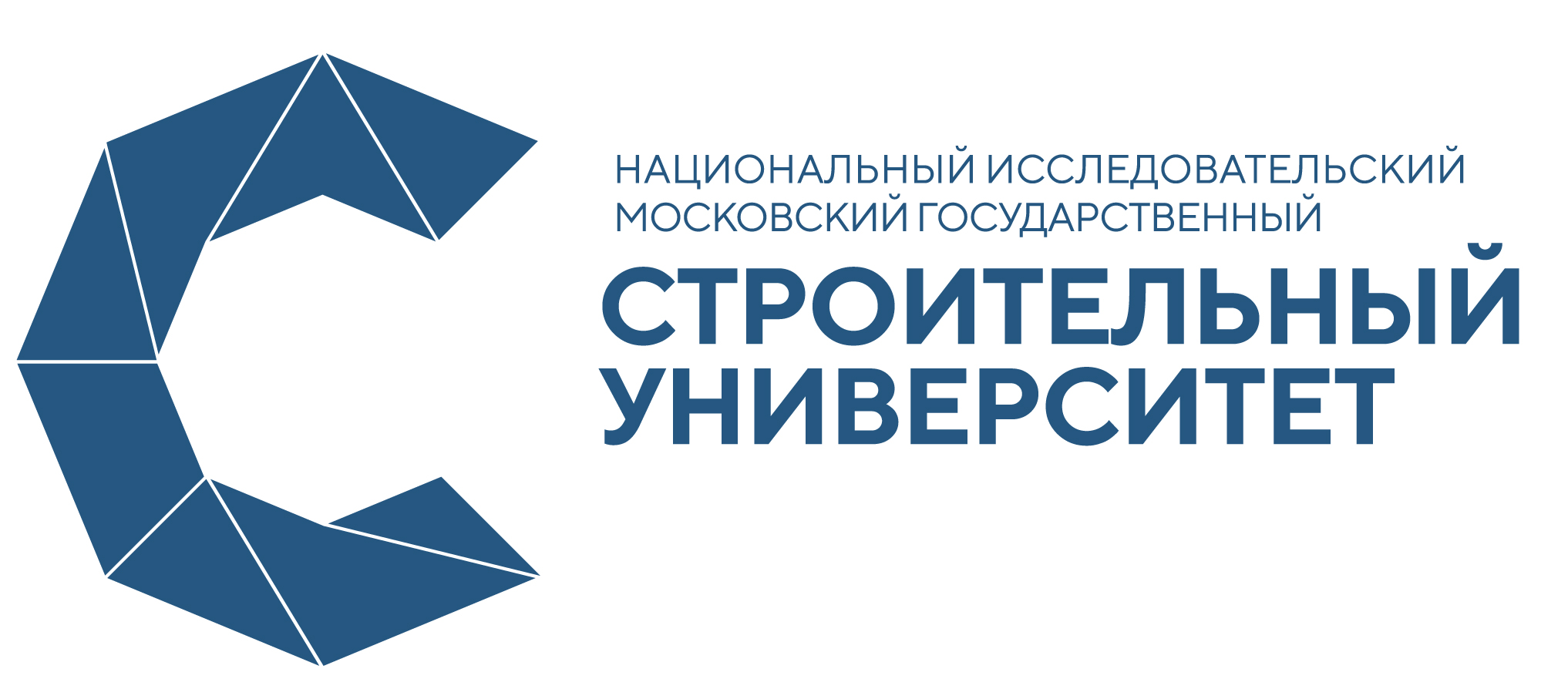 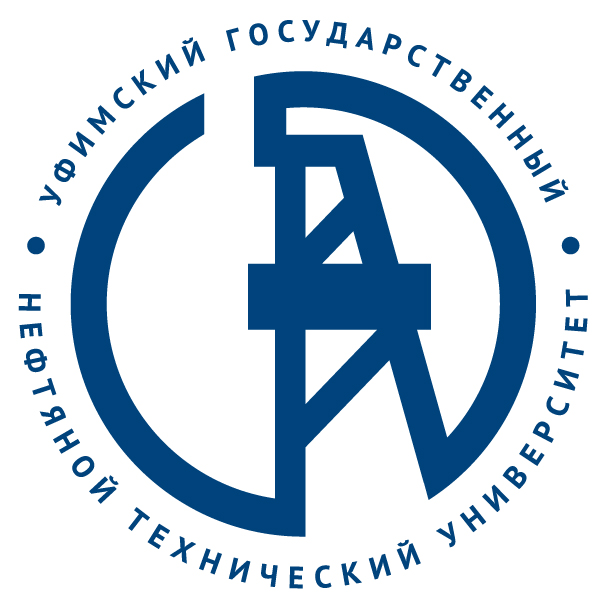 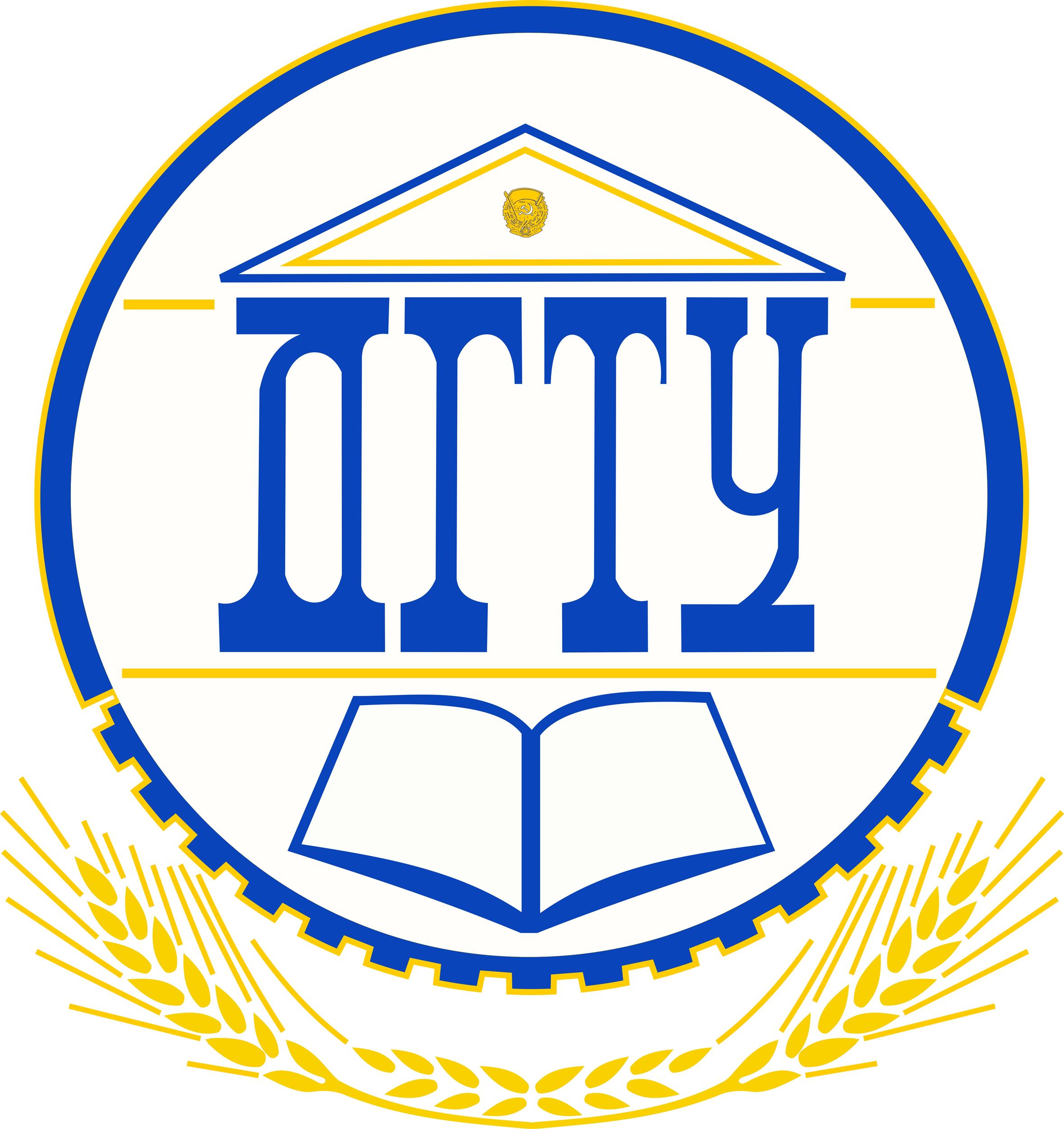 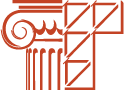 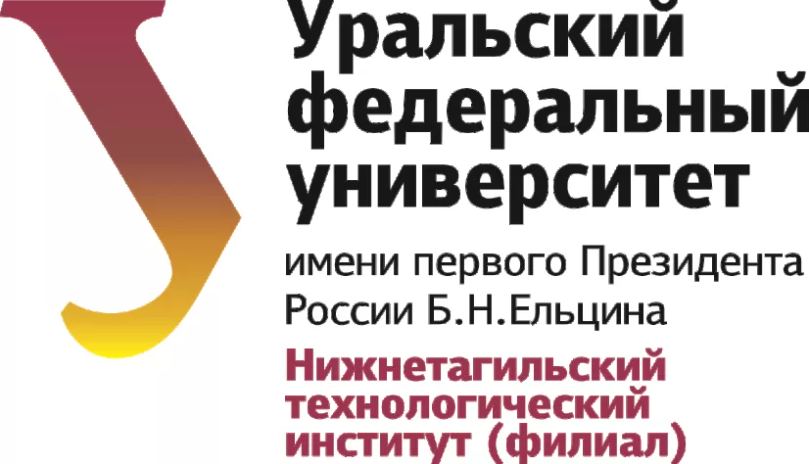 4
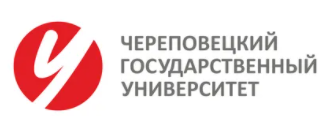 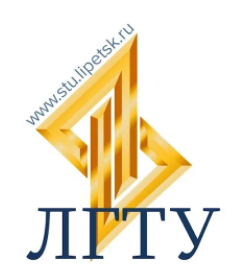 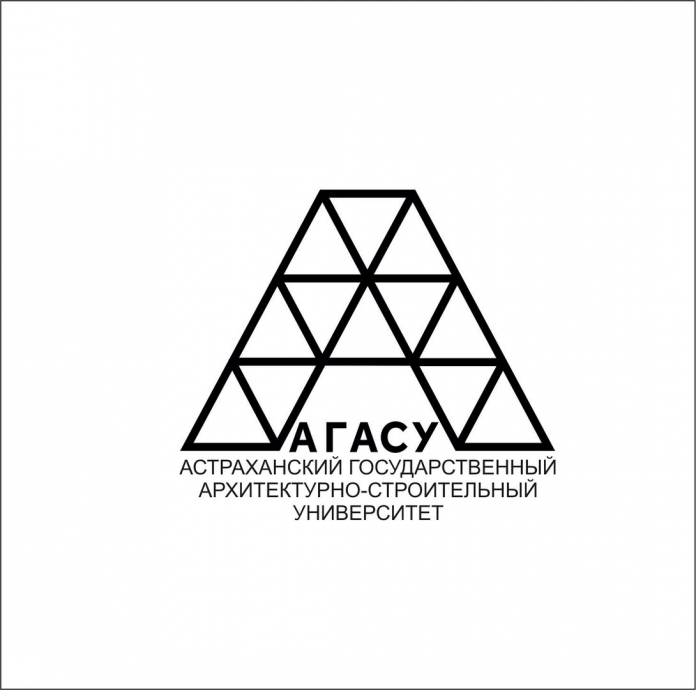 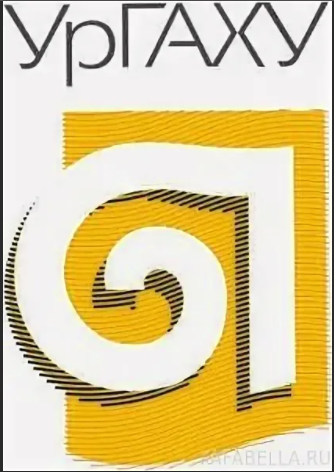 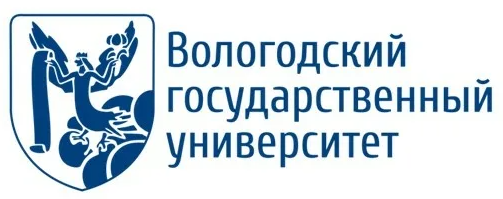 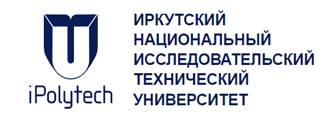 33
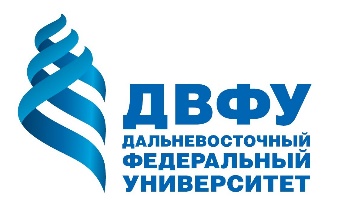 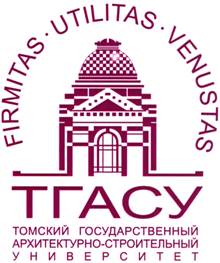 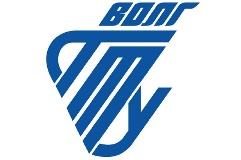 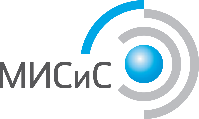 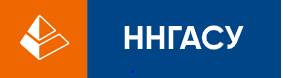 2
PR/GR
Роль АРСС
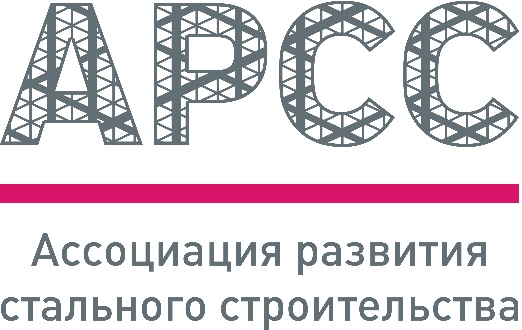 Выстраивание «цепочки» от производителя металлопроката до конечного Заказчика
Понимание нужд/потребностей Заказчика + подготовка комплексного готового решения
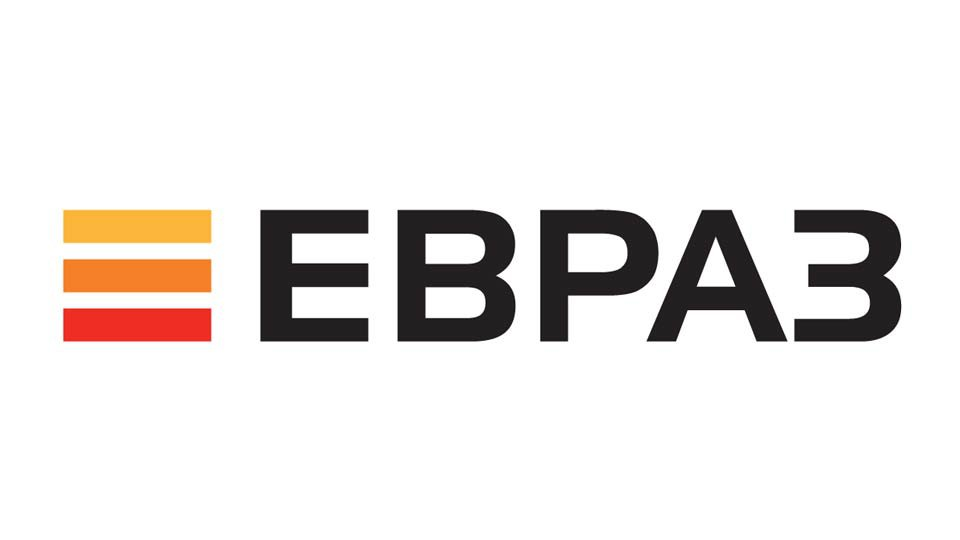 СТРОИТЕЛЬСТВО/ МОНТАЖ
ЗМК
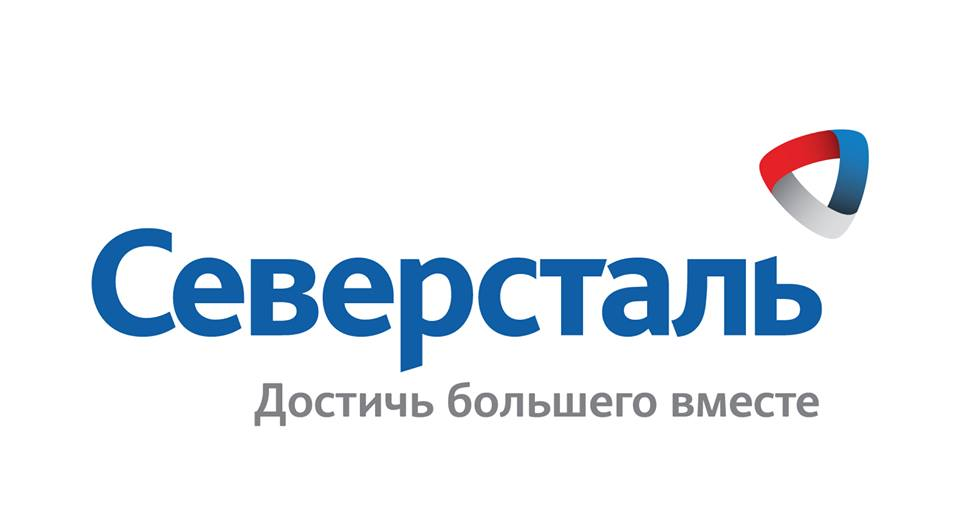 ПРОЕКТИРОВАНИЕ
ФИНАНСЫ          (ТВС)
НОРМАТИВНО-ТЕХНИЧЕСКАЯ БАЗА
ЗАКАЗЧИК
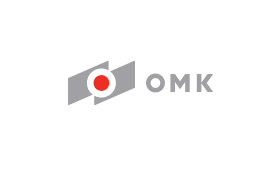 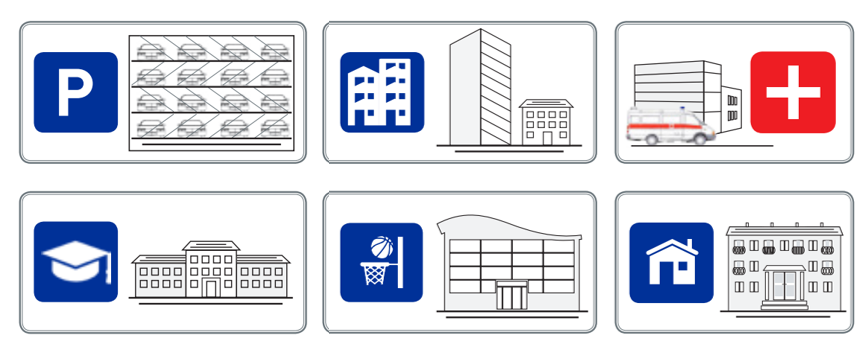 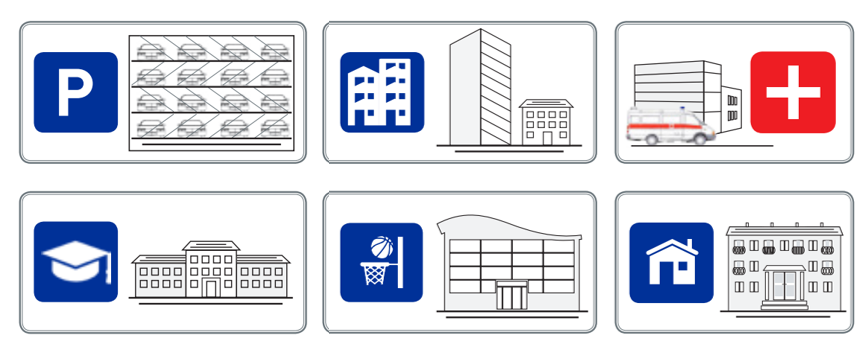 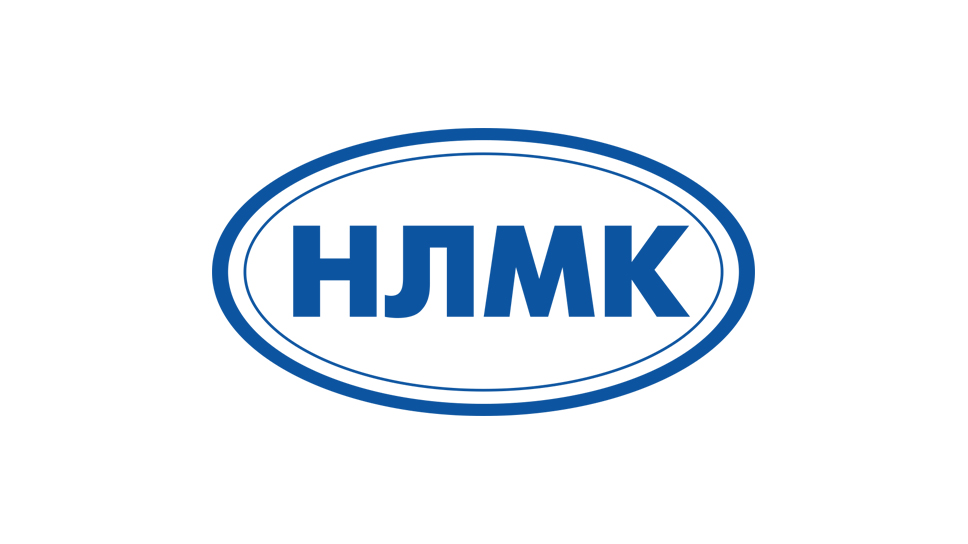 Транслирование потребностей Заказчика всем «звеньям цепочки»
3
Снятие ограничений. Дорожная карта АРСС, НТД 2022-2023
Запланировано выполнение 5 ГОСТ, 5 СП, 6 НИОКР, 3 СТО
4
- Завершение в 2023
- Завершение в 2022
Легенда:
Снятие ограничений. Дорожная карта АРСС, НТД 2022-2023
АРСС вошла в РГ по научным исследованиям в области промышленного и гражданского строительства НТС Минстроя России
Поддержано 12 заявок АРСС на проведение НИОКР в 2023 г. за счет фед. бюджета
Совместно с ФАУ ФЦС, ведущими НИИ и экспертами отрасли определены 7 приоритетных работ:
Сравнительный анализ технических решений на основе высокопрочного стального трубного проката и железобетона, применяемых для композитных трубобетонных конструкций 
Исследование работы сжато-изгибаемых несущих стальных элементов и их соединений в каркасных модульных системах модульных зданий 
Исследование четырехсторонних стальных узловых примыканий балка-колонна, воспринимающих действие изгибающего момента в двух плоскостях
Разработка системы опирания и крепления пустотных железобетонных плит на стальные балки
Исследование теплозащитных и звукоизоляционных свойств каркасно-обшивных стен, перекрытий и перегородок из ЛСТК 
Исследование особенностей напряженно деформированного состояния гибких сжатых элементов с жесткой арматурой
Исследование сдвиговой жесткости при совместной работе стального каркаса и CLT-панелей

Работы вошли в проект актуализированной ДК Минстроя России
5
ПК 20 «Металлические конструкции ТК 465 «Строительство»
При поддержке РСПП и ФАУ ФЦС полномочия по ведению секретариата ПК 20 переданы АРСС и Алюминиевой Ассоциации (Приказ ТК 465 от 25.08.2021 г.)

Основная задача - контроль разрабатываемых НТД

Определен перечень ключевых НТД 
Ведется мониторинг разработки ключевых НТД на площадке Росстандарта 
Получены пояснительные записки к заявкам НИОКР на 2023 г. (контроль дальнейших разработок НТД)
Положение о ПК 20 с перечнем закрепляемых НТД направлено в ТК 465 на утверждение
В ПК 20 поступает 100% инициатив по разработке НТД в сфере металлоконструкций
С января 2022 г. в ПК 20 рассмотрено 35 нормативных документов в сфере металлоконструкций:
     - 13 ГОСТов
     - 22 свода правил
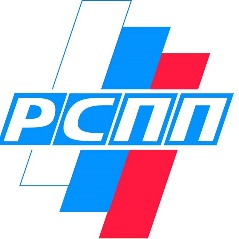 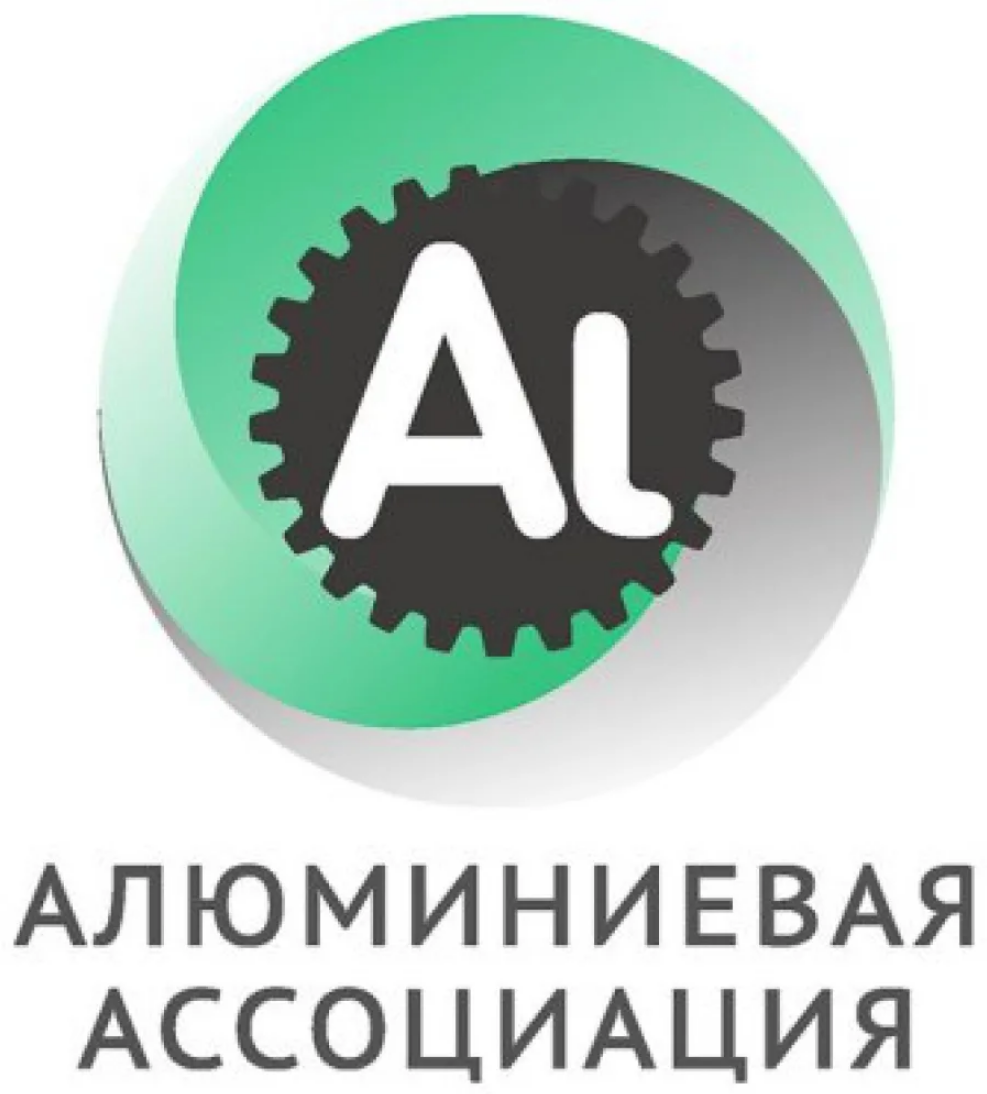 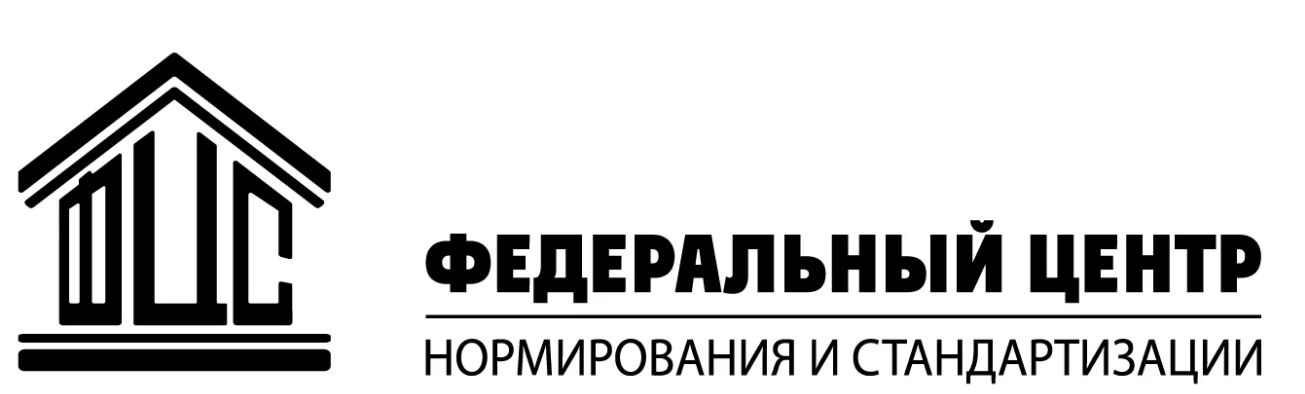 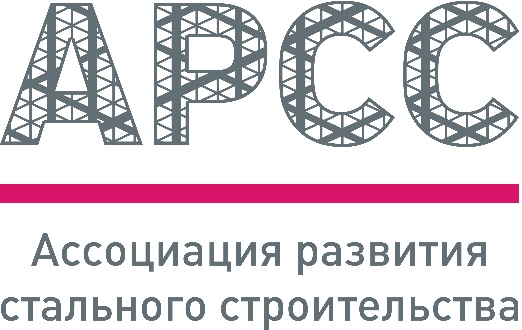 6
Ключевые задачи и приоритетные направления деятельности АРСС
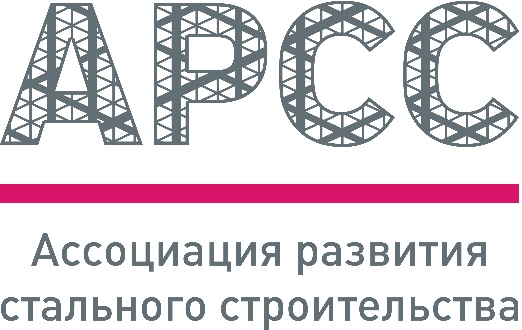 Снятие ограничений на применение ЛСТК в Приказе Минстроя России от 31.01.2019 № 65/пр
Усилиями АРСС и участников рынка (Комитет РСПП по промышленной политике и техническому регулированию) отменен Приказ, устанавливавший ограничение на применение ЛСТК в программе по переселению граждан из аварийного жилищного фонда
Утвержден Приказ Минстроя России от 11.11.2021 № 817/пр с изменениями от 22.05.2022, допускающий применение ЛСТК
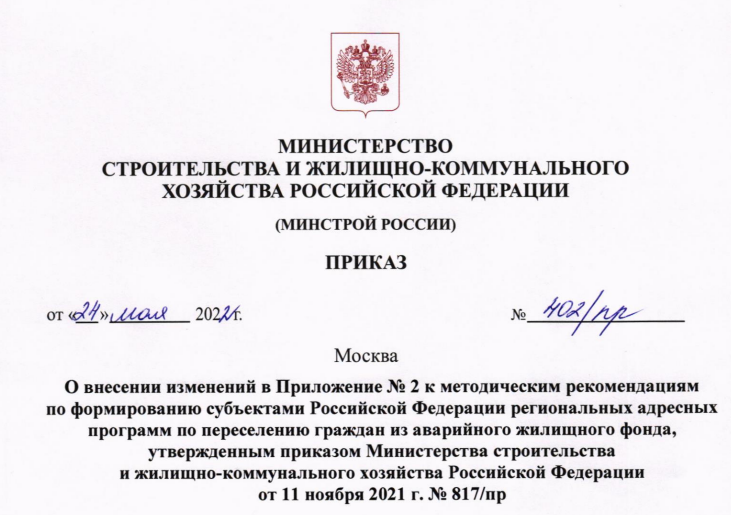 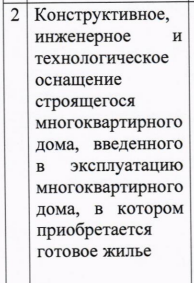 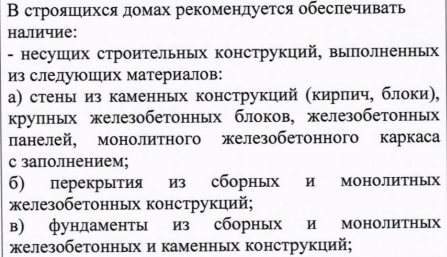 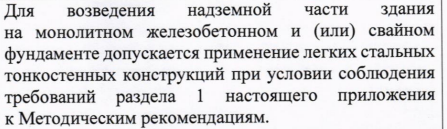 7
План мероприятий по расширению области применения стали 
в строительстве

Направления:
Снятие нормативных барьеров и дальнейшее развитие НТД
Разработка и реализация типовых проектов
Разработка программы строительства зданий на стальном каркасе
Снятие административных барьеров
Внедрение финансовых мер по стимулированию применения металла в строительстве
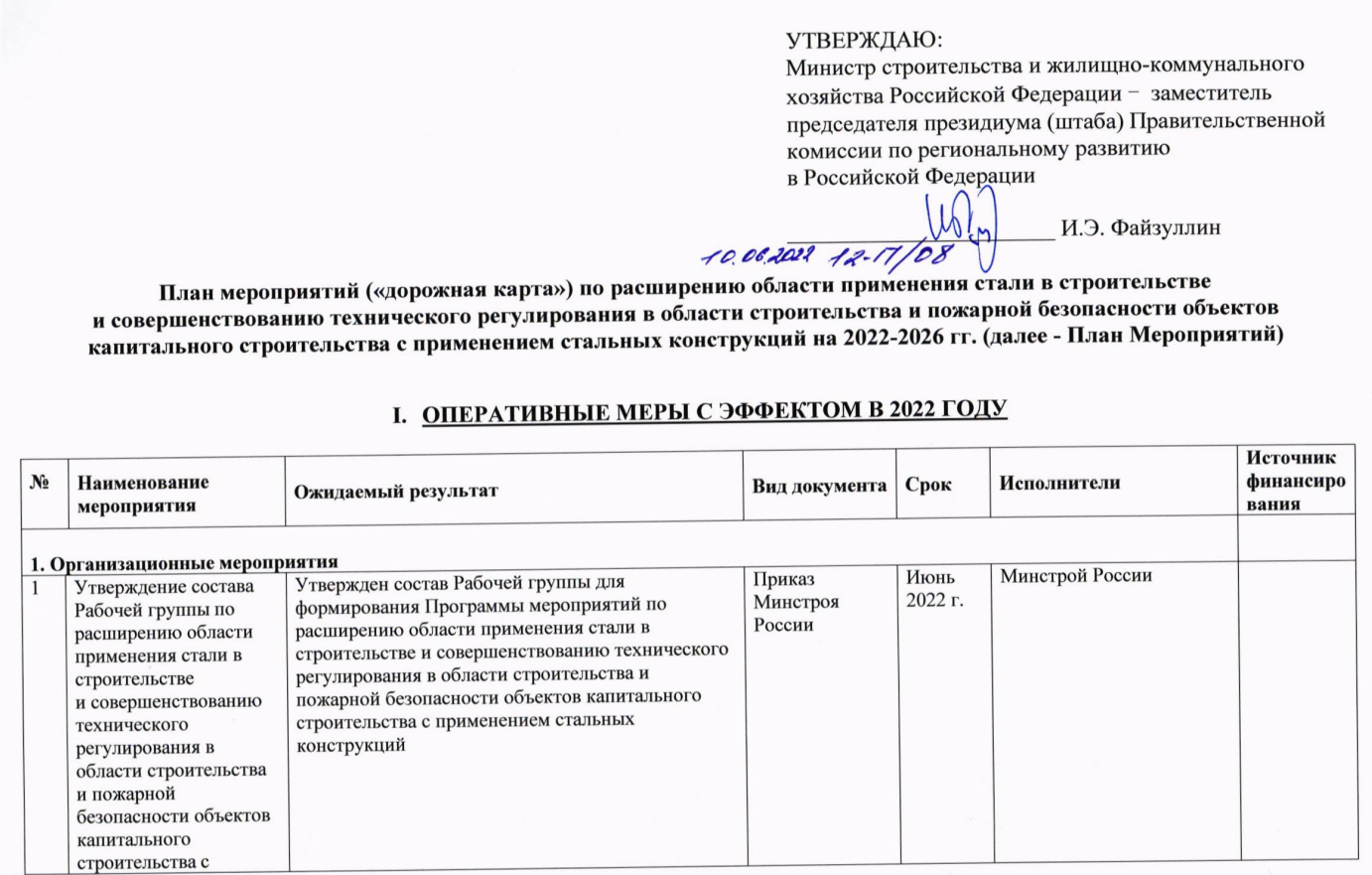 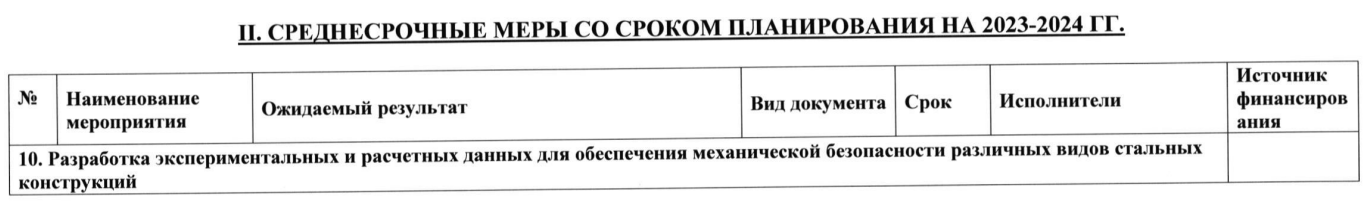 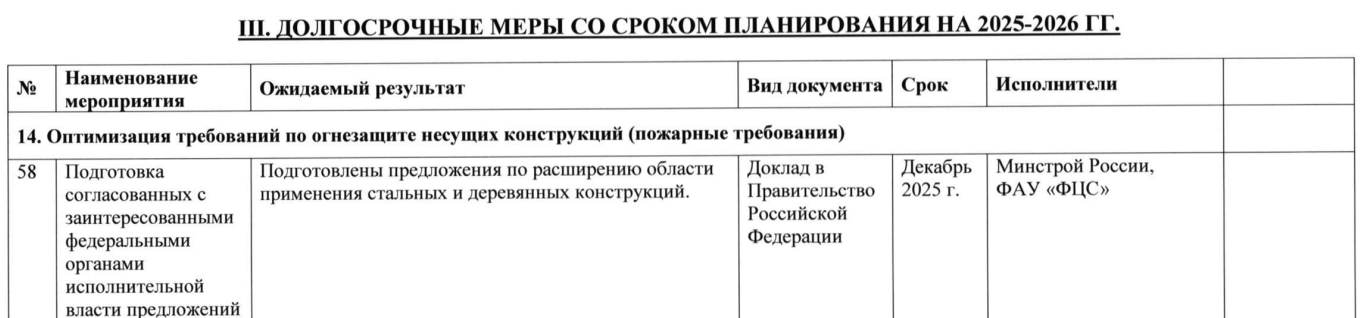 8
План мероприятий по расширению области применения стали в строительстве
При поддержке РСПП 10.06.2022 г. И.Э. Файзуллиным утвержден План мероприятий по расширению области применения стали в строительстве

Предложения АРСС для эффективной реализации Плана мероприятий

Создание рабочей группы под эгидой Минстроя России и РСПП по увеличению применения стали в строительстве (участники рынка + девелоперы + региональные власти)

Определение приоритетных сегментов строительства для дальнейшей постановки задач по безусловному выполнению планов по возведению 20-30% зданий и сооружений на стальном каркасе

Разработка типовых проектов для повторного применения. Определение источников финансирования с возможным привлечением федерального бюджета

Дальнейшее совершенствование и оптимизация НТД

Разработка финансовых мер, включая льготное ипотечное кредитование для конечного потребителя и преференции для девелоперов/застройщиков при использовании стальных конструкций в строительстве
9
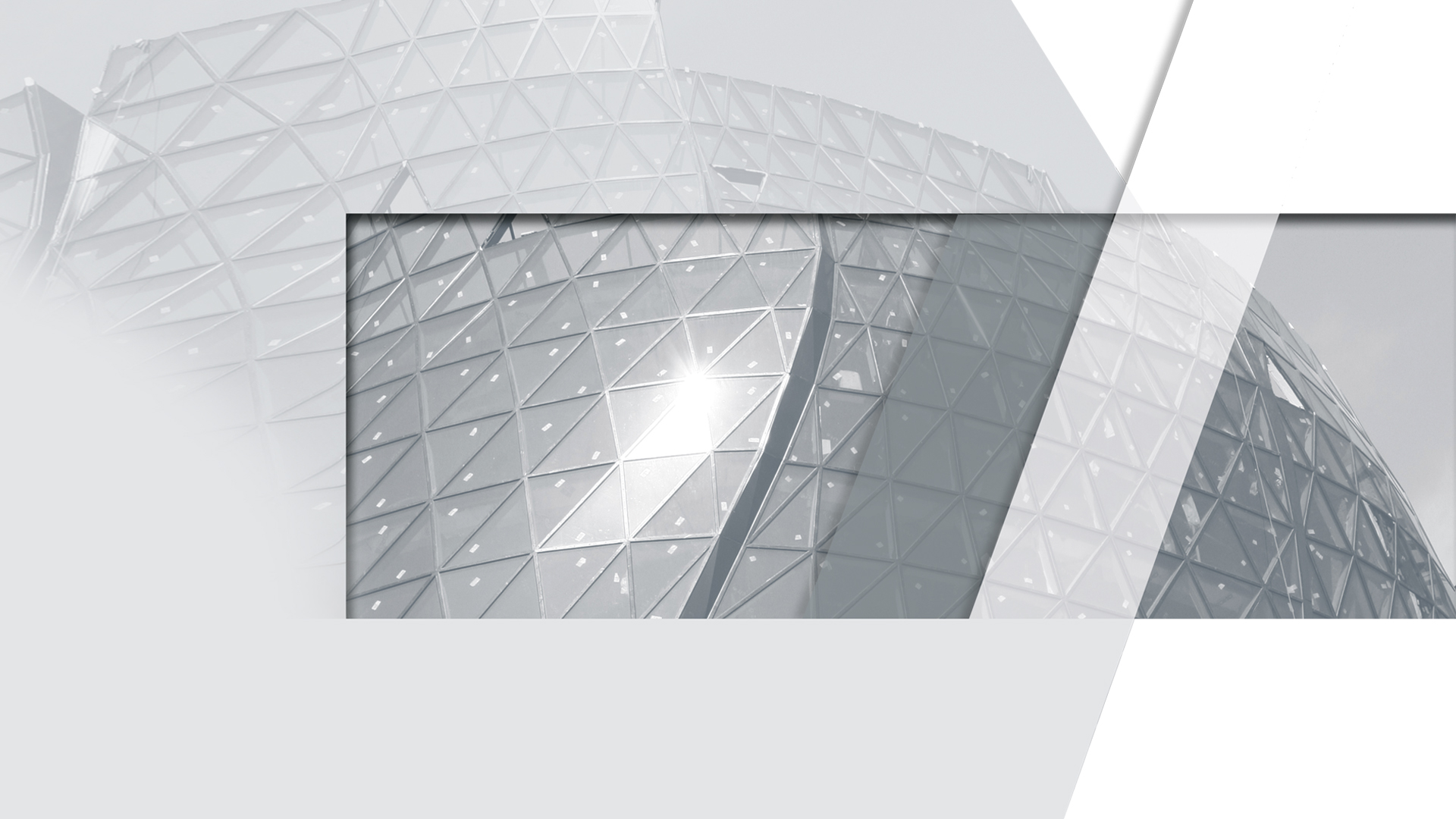 СПАСИБО ЗА ВНИМАНИЕ!
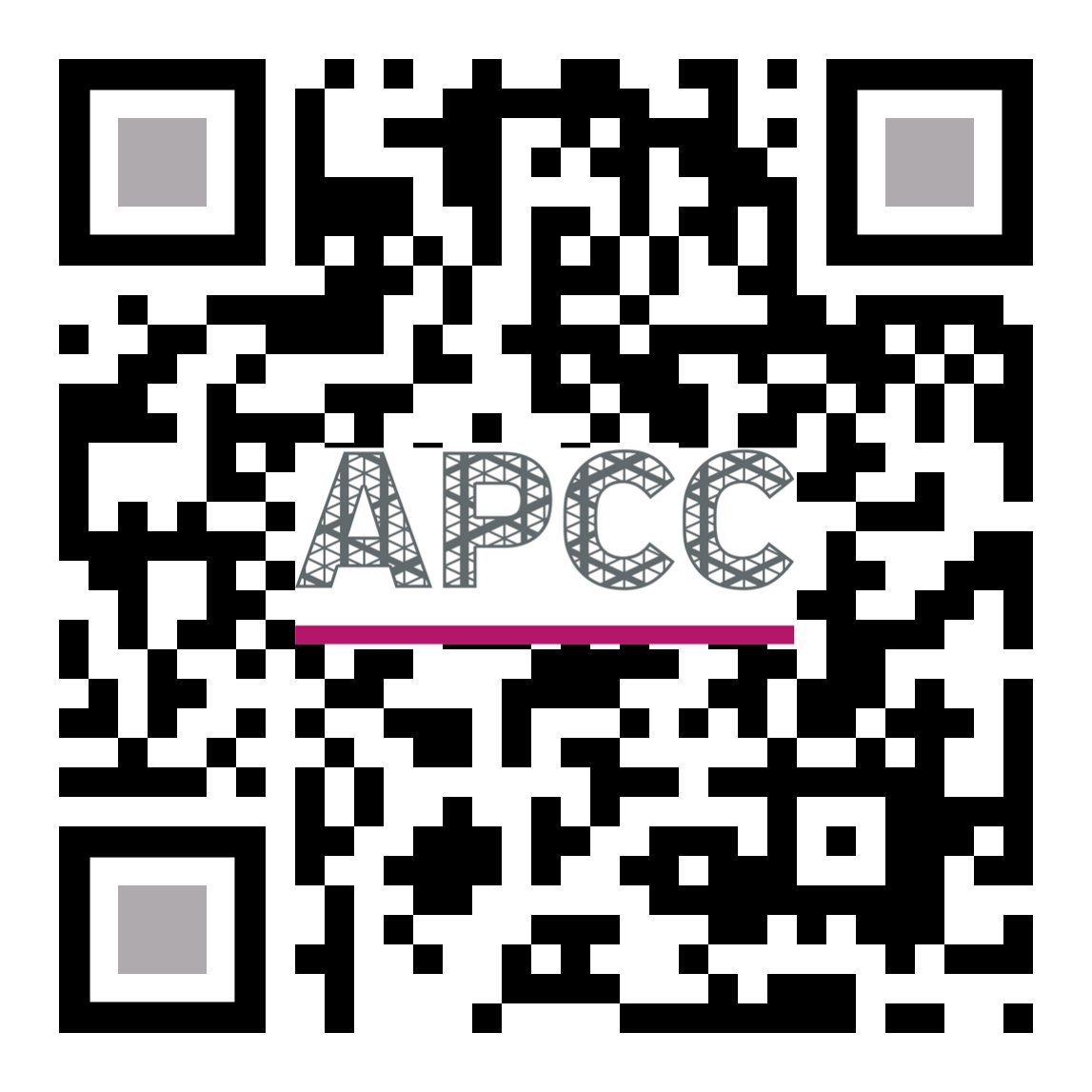 АССОЦИАЦИЯ РАЗВИТИЯ СТАЛЬНОГО СТРОИТЕЛЬСТВА
+7 (495) 744-02-63
info@steel-development.ru www.steel-development.ru